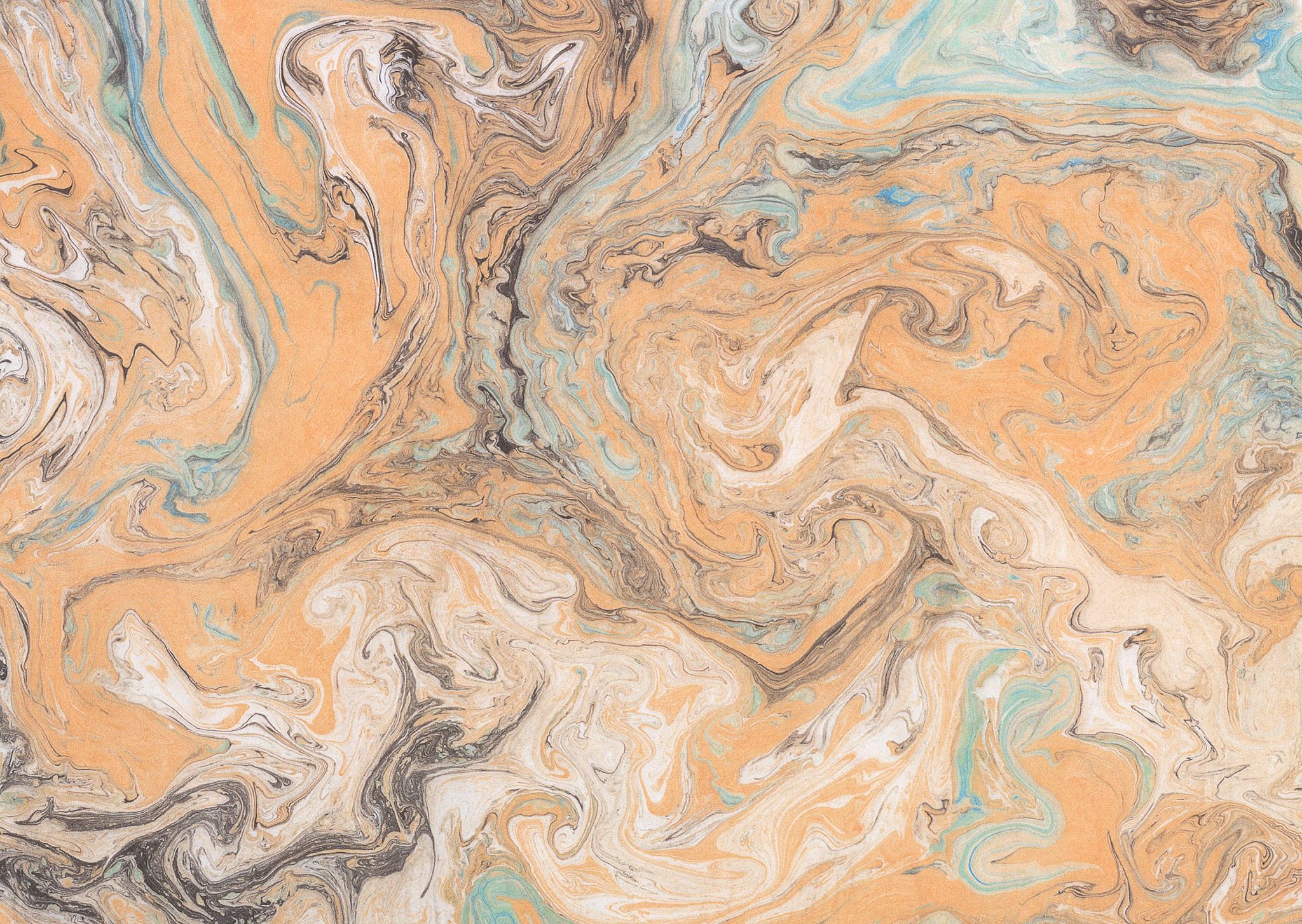 N II
INSTRUCCIONES PARA REALIZAR TU ESPACIO DE ACTIVIDADES
1.Procura comprender lo que se pide en cada actividad
2. Es obligatorio hacer hasta la nº 3. Si encuentras dificultades, pasa a REPOSTAJE y después sigue hasta el final.
3. Es muy importante comprender y aprender en todo el proceso.
4. Disfruta de cada actividad y no pienses en llegar el primero a la META.
                                                              María Herráez